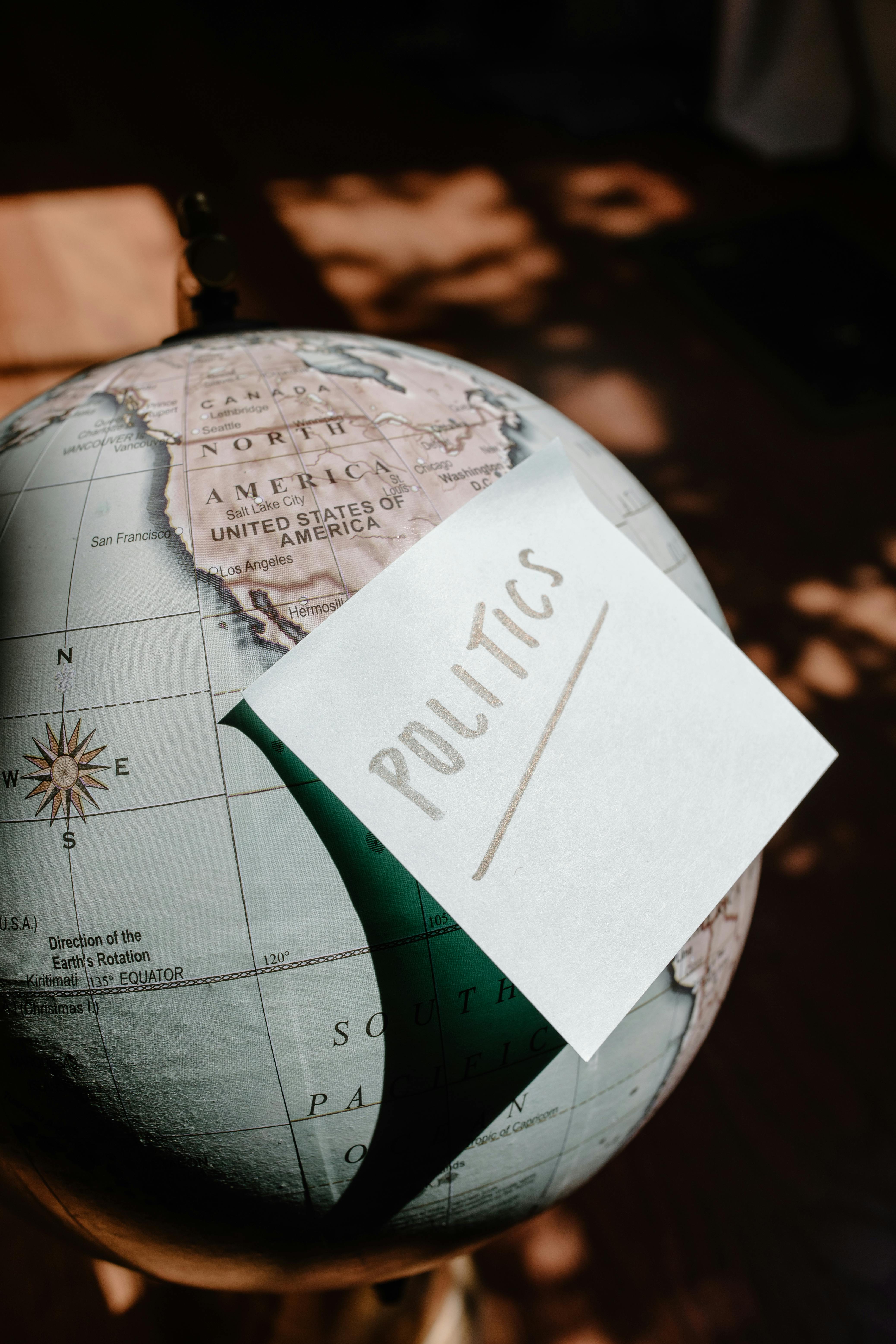 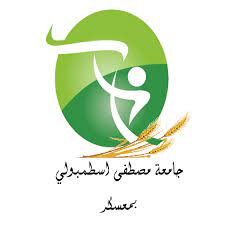 الأبواب المفتوحة الافتراضية على جامعةمصطفى إسطمبولي معسكر
كلية الحقوق والعلوم السياسية
قسم العلوم السياسية
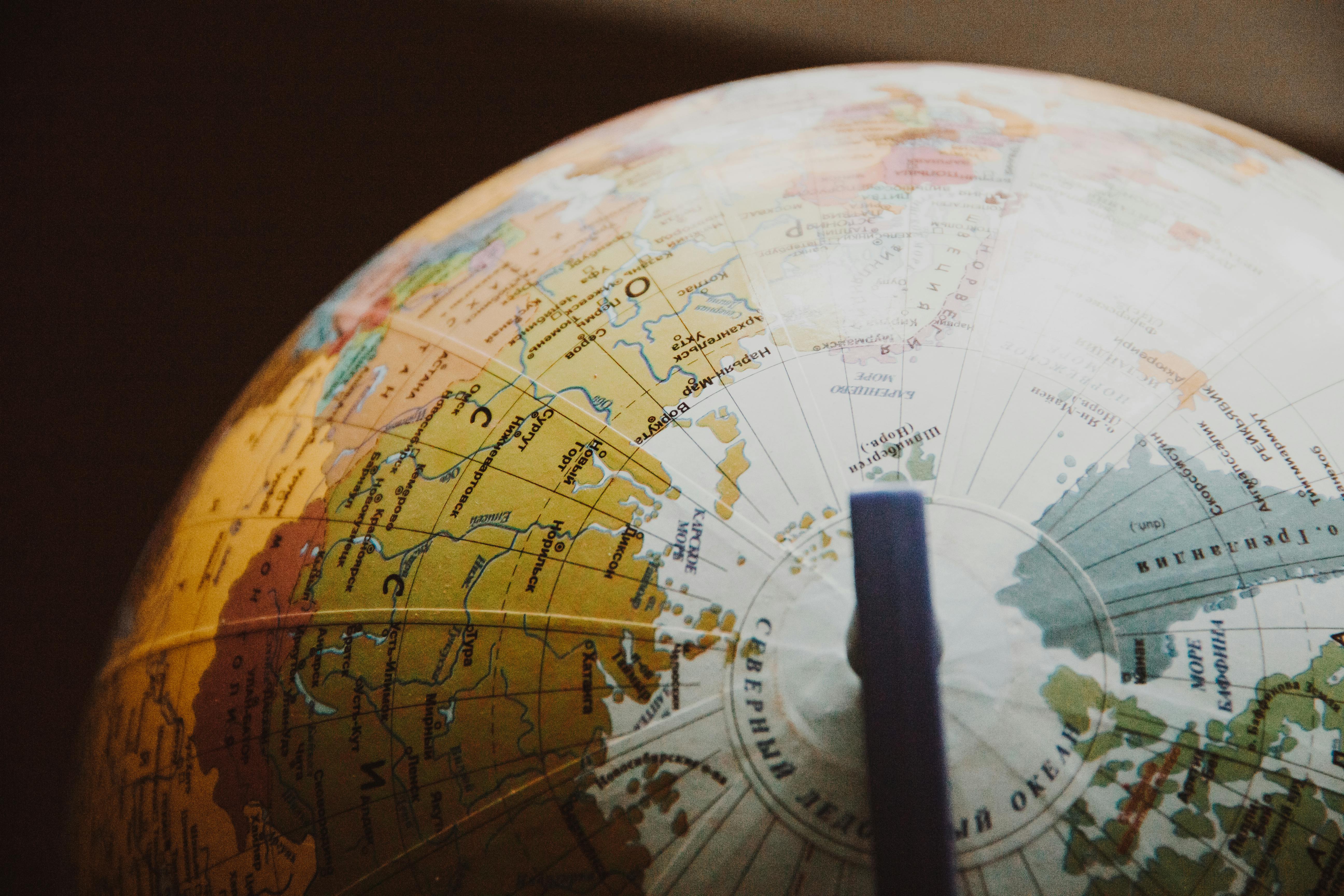 نبذة عن قسم العلوم السياسية

 
تأسس قسم العلوم السياسية عام 2010 بمقتضى القرار 279 المؤرخ في 07 سبتمبر 2010 المتضمن تأهيل جامعة معسكر لضمان التكوين في الليسانس الاكاديمية في العلوم السياسية، استجابة لاحتياجات التنمية والتعليم العالي واستكمالا لمنظومة أقسام كلية الحقوق والعلوم السياسية بجامعة مصطفى اسطمبولي معسكر، وذلك بعد أن توافرت له كفاءات علمية من أعضاء هيئة التدريس. 
وتوالت دفعات الخريجين بانتظام بدأ من عام 2013. وبفضل الله وتوفيقه، أثبت خريجو القسم كفاءتهم العالية وحققوا نجاحات في مؤسسات الدولة وأجهزة الإعلام ومؤسسات القطاع الخاص حيث تبوأ العديد منهم إلى مراكز مرموقة وقيادية. كما ساهم أعضاء الهيئة التدريسية بالقسم بجدارة في تقديم دراسات واستشارات على مستوى الجامعة وأجهزة الدولة والإعلام والقطاع الخاص.
الرؤية:
يسعى القسم لأن يكون من الأقسام المتميزة على مستوى التخصص العلمي.
الرسالة:
	أن يكون قسم العلوم السياسية مرجعًا أكاديميًا متميزًا على المستويين الوطني والإقليمي، بما يحقق صالح الطالب وصالح المجتمع، وإعداد كفاءات علمية وطنية متخصصة تلبي الاحتياجات التنموية للدولة.
يطمح القسم في أن يكون من الأقسام المتميزة على مستوى التخصص العلمي وطنيا وجهويا، ويسعى جاهداً لأداء دوره في المساهمة الفاعلة للنهوض بالعملية التعليمية.  ويتجسد ذلك من خلال اهتمام القسم بجانبين مترابطين: ففي الجانب الأكاديمي، يركز القسم على جودة مادته العلمية وشمولها، وعلى تنمية شخصية الطالب ومهاراته العلمية والعملية، وعلى تفعيل دور القسم في منظومة الكلية والجامعة والتعليم العالي بشكل عام.  وفي جانب خدمة المجتمع، يحرص القسم على إعداد كفاءات مؤهلة في مجال العلوم السياسية تلبي احتياجات المجتمع بقطاعيه الخاص والعام، وعلى أن يكون برنامجه مرناً ومتنوعاً بحيث يواكب متطلبات مرحلة التنمية، كما يحرص على النشاط في مجال البحث والاستشارات والتدريب.
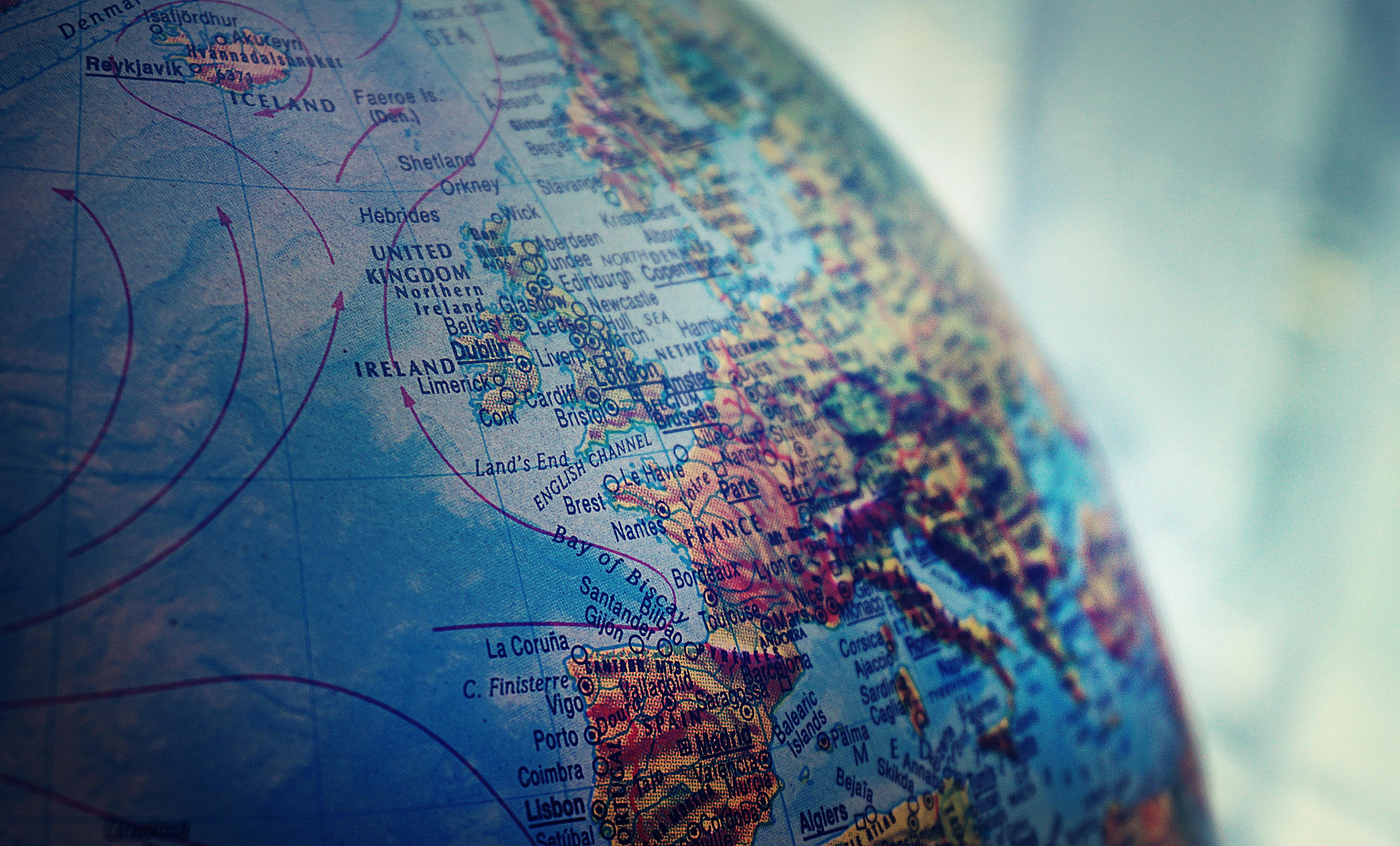 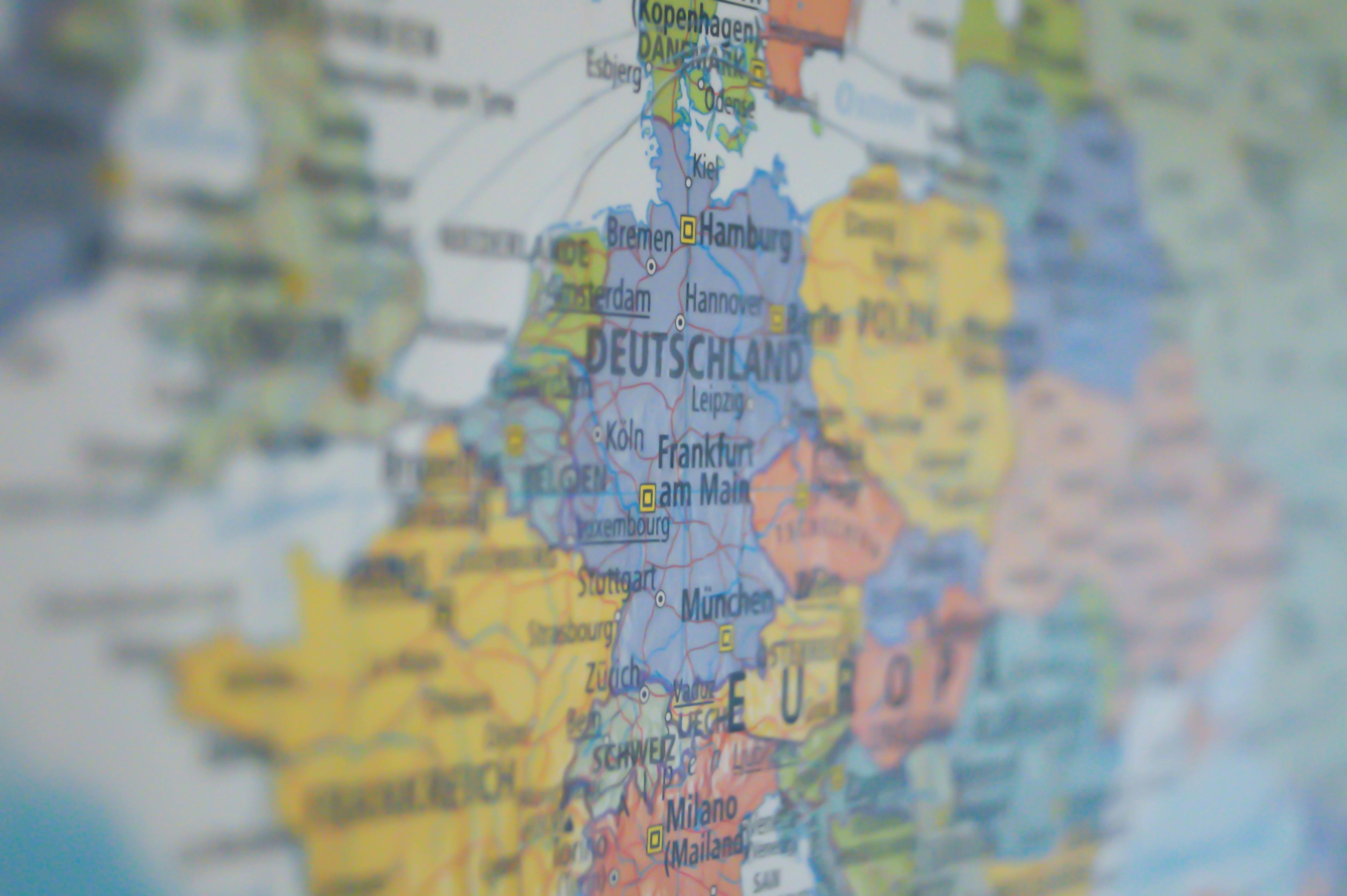 الأهداف
 
- القيام بدوره بكفاءة وفاعلية، وفي ضوء قيم وأعراف المجتمع الجزائري الأصيلة وثوابته الوطنية .
- الاستمرار في مواكبة واستيعاب المستجدات في التخصص الأكاديمي والتركيز على النواحي العملية فيه، وربط برنامج القسم والمواد العلمية باحتياجات وواقع التنمية في الجزائر.
- جعل الطالب محور العملية التعليمية في القسم، وتعزيز مهاراته العلمية والعملية في مجال العلوم السياسية وتنمية شخصيته وتشجيع روح البحث والتحليل لديه.
- إعداد كفاءات مؤهلة تلبي متطلبات التنمية واحتياجات المجتمع بقطاعيه العام والخاص.
- تفعيل دور القسم في منظومة الكلية والجامعة والتعليم العالي في الجزائر.
- توسيع نشاطه في مجال خدمة المجتمع وعملية التنمية في الجزائر.
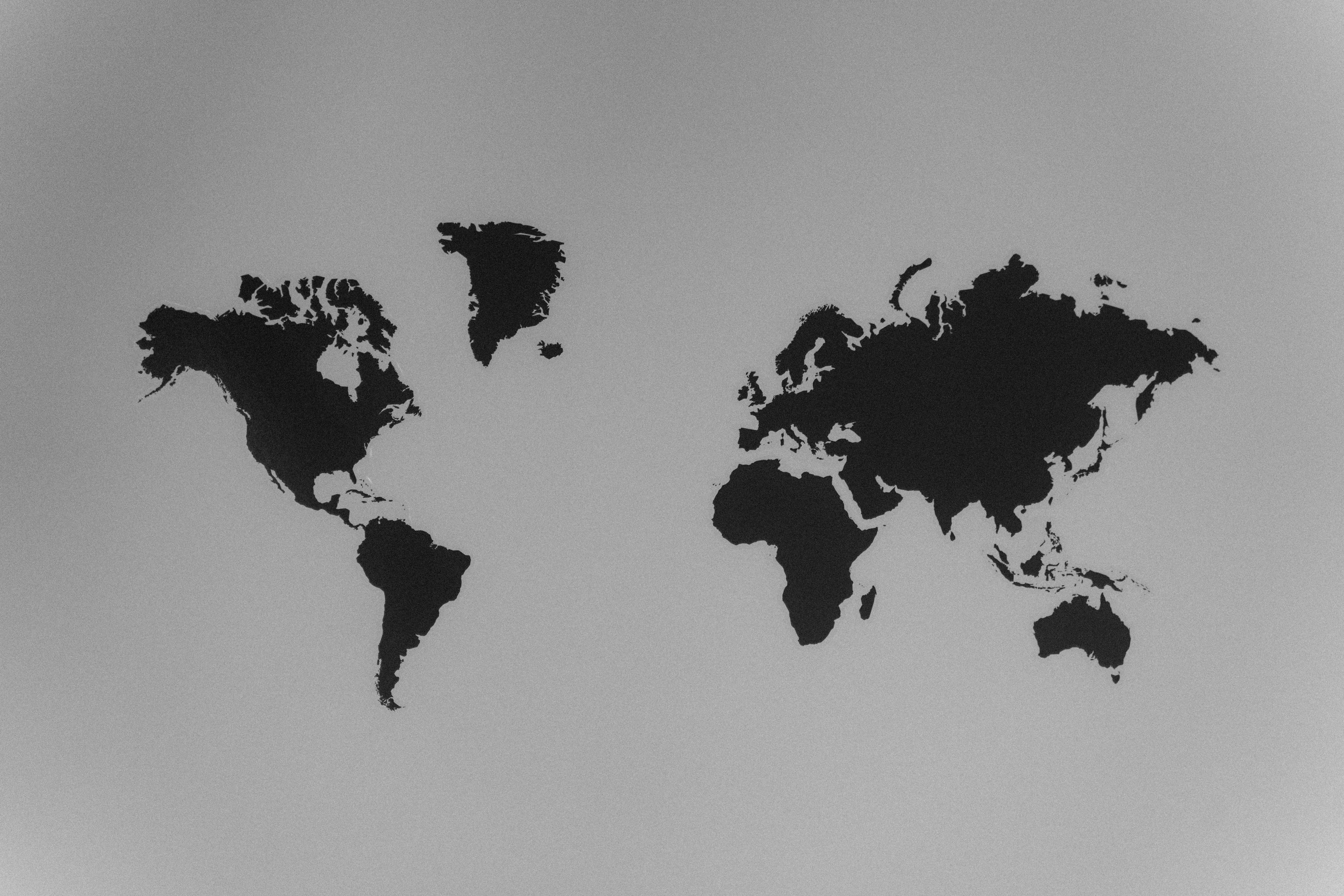 البرامج الأكاديمية على مستوى القسم 

• برنامج الليسانس في العلوم السياسية (Bachelor’s Degree. in Political Science) في تخصص تنظيم سياسي وإداري وهو مجال يركز على تعميق معرفة الطالب بكيفية صنع السياسة العامة وتحليلها، وعلى استيعاب عملية التنمية وأبعادها، وعلى توضيح دور الإدارة المحلية في نجاح التنمية.

  • برنامج الماستر في الإدارة المحلية (Master in Local Administration) ويتميز هذا البرنامج بأنه يركز على الدراسة العلمية المتخصصة لحقل السياسة العامة، أحد الحقول الحيوية والمتطورة في العلوم السياسية، والذي يتعلق بعملية تشخيص وتحليل القضايا والاحتياجات الاجتماعية والتنموية وصناعة وتنفيذ وتقويم السياسات العامة الملائمة لمعالجتها، ويتميز البرنامج بطبيعة تطبيقية وبتصميمه الذي يركز على دراسة وتحليل السياسات العامة والإدارة المحلية في الجزائر.
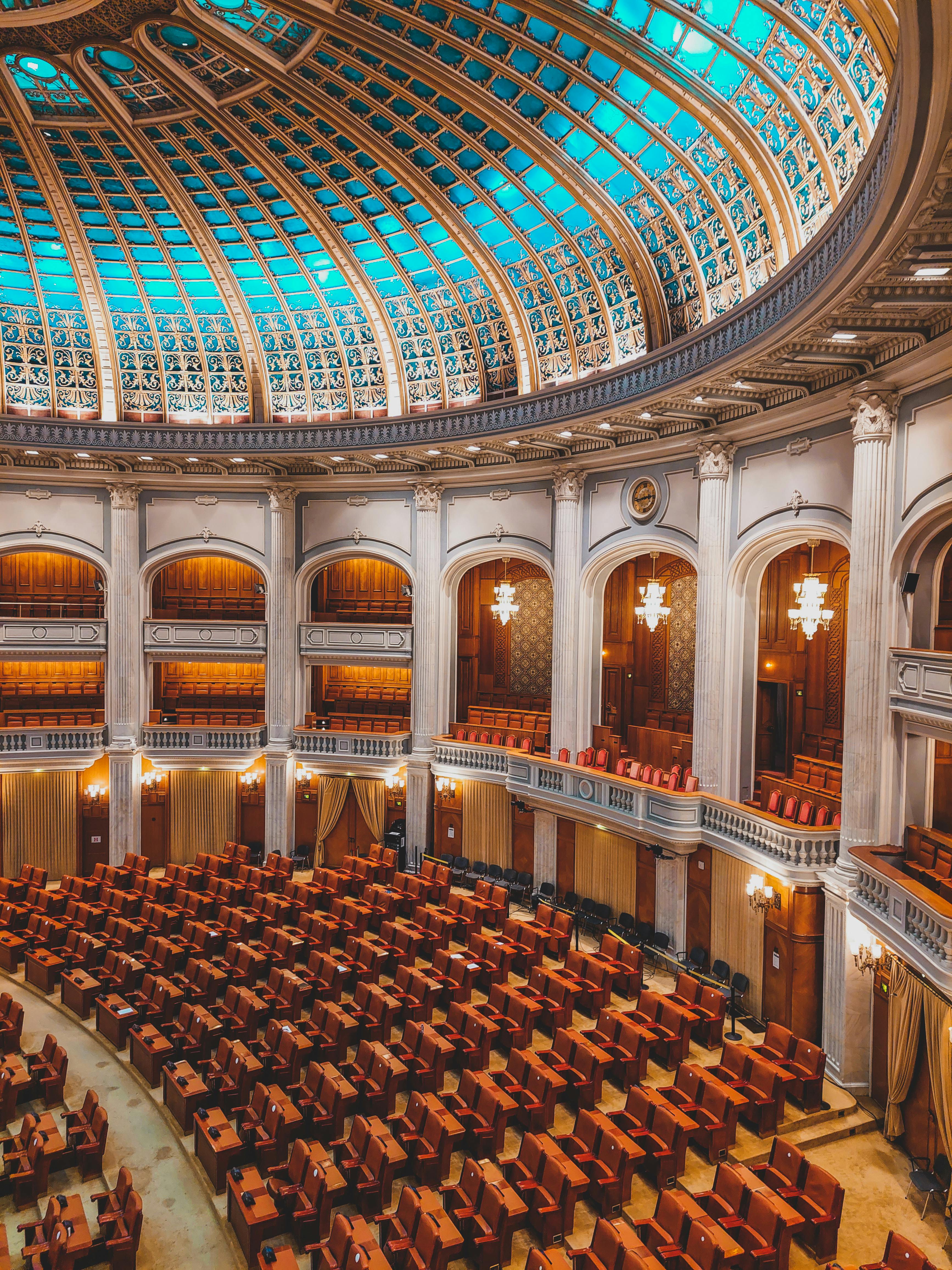 الفرص الوظيفية لخريجي القسم
 	تشمل مجالات العمل المتاحة التي يمكن أن يلتحق بها خريج العلوم السياسية التالي:
1.    الأجهزة والمؤسسات الحكومية
2.    الحقل الدبلوماسي
3.    المؤسسات الأمنية والعسكرية
4.    القطاع التعليمي والأكاديمي
5.    المؤسسات الإعلامية بأنواعها
6.    مؤسسات البحثية ومراكز الدراسات 
7.    المنظمات الإقليمية والدولية
8.    المؤسسات التطوعية ومؤسسات المجتمع المدني
9.    الشركات والبنوك ومؤسسات القطاع الخاص.
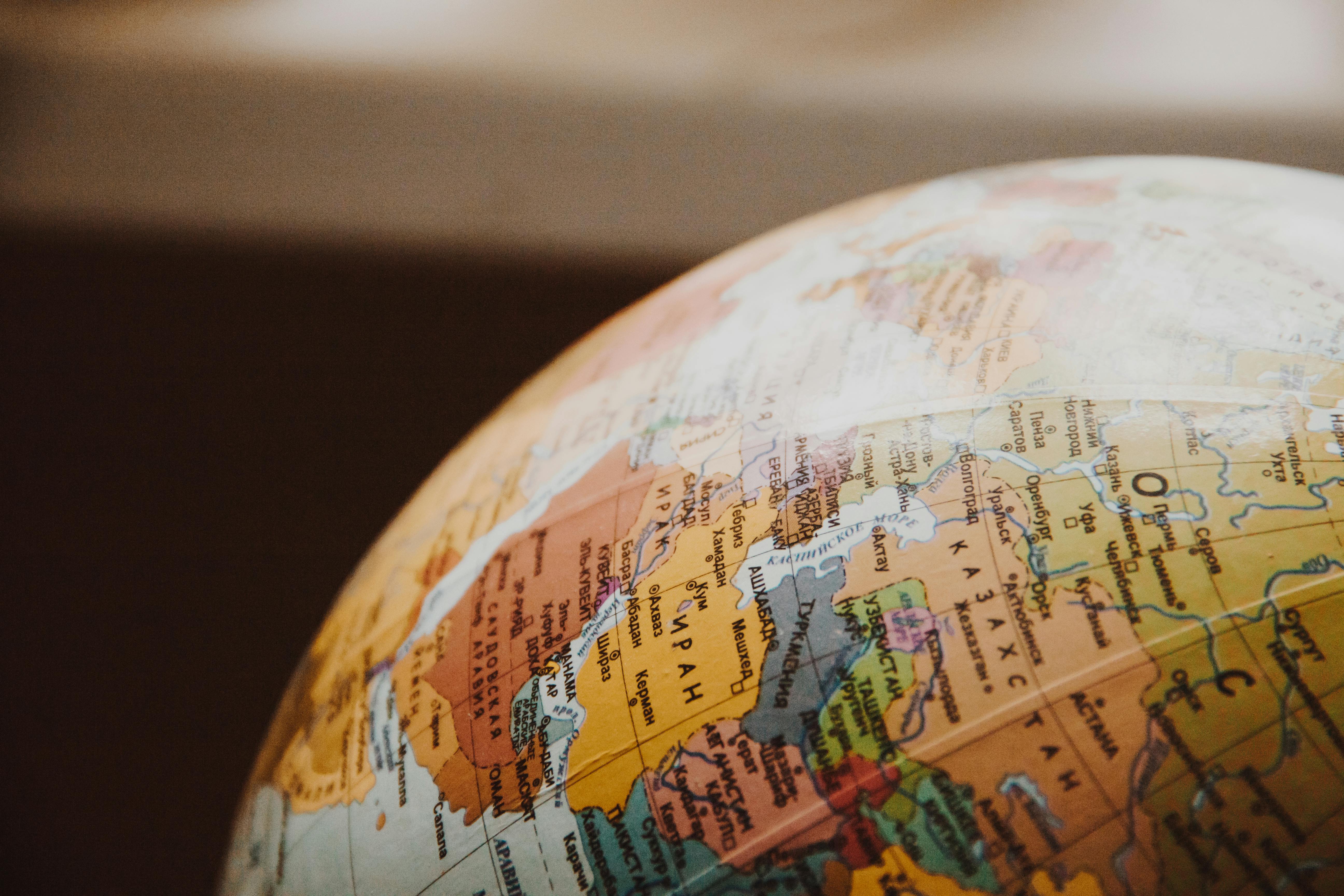 أهمية التخصص في السياق الجزائري والدولي (لماذا أدرس تخصص العلوم السياسية) 
 

يعزز الوعي السياسي لدى الشباب ويشجع على المواطنة الفعّالة والمشاركة في الشأن العام.
يواكب التحولات الجيوسياسية ويؤهل كفاءات لفهم التحديات الإقليمية والعالمية مثل الأمن، الهجرة، الطاقة، والتنمية.
يساهم في صناعة القرار من خلال البحث الأكاديمي، التحليل السياسي، وصياغة السياسات العمومية.
يُعتبر ركيزة أساسية لتكوين أطر الدولة والمؤسسات السيادية في مختلف المستويات (حكومة، برلمان، دبلوماسية).
يُسهم في تموقع الجزائر في محيطها الإقليمي والدولي عبر تأطير نخب مستنيرة قادرة على التفاوض، التمثيل، والتأثير في الساحة الدولية.
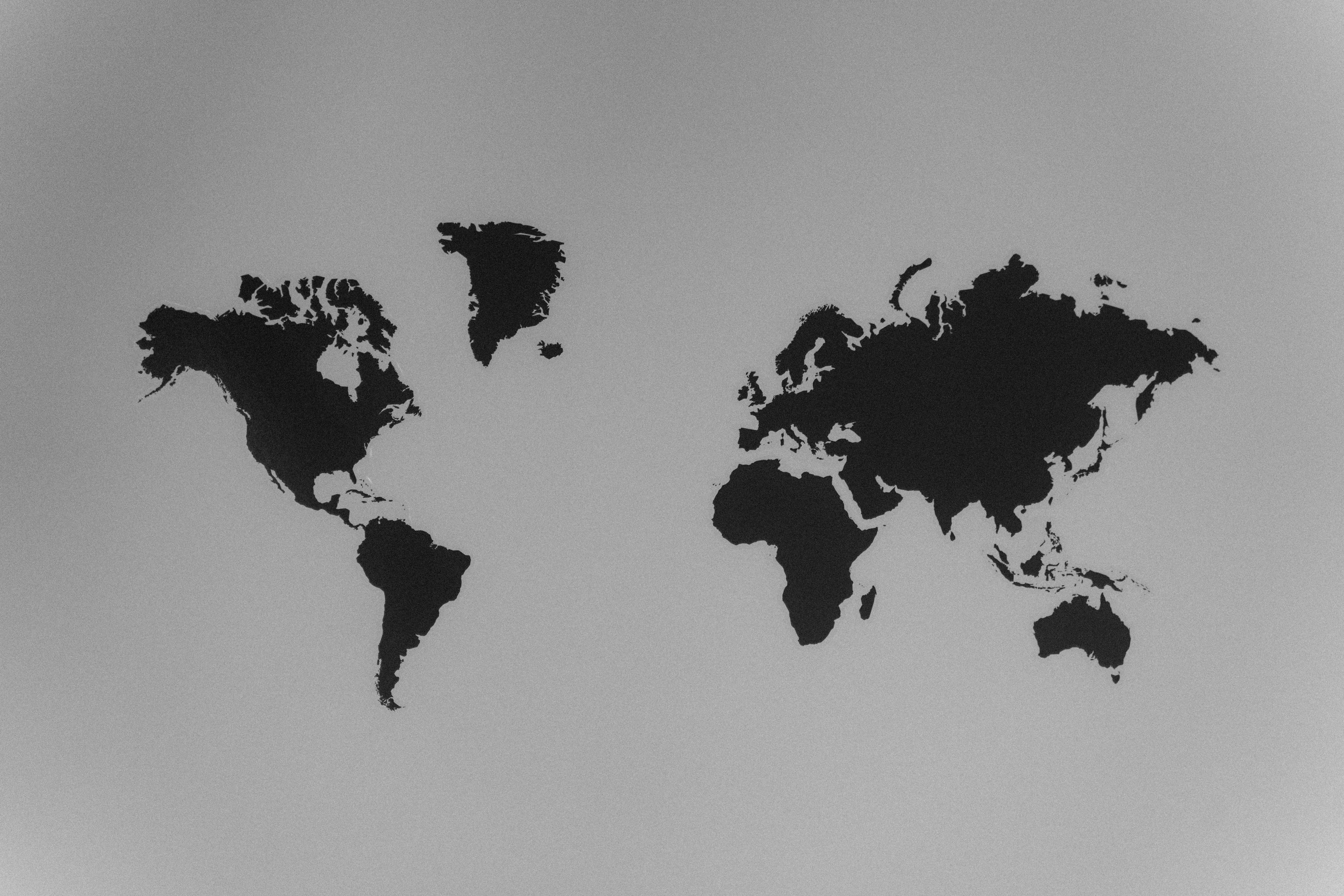 النظرة المستقبلية
 	يتوخى قسم العلوم السياسية وفق خطته استراتيجية مستقبلية لتحقيق رسالته وأهدافه من خلال إحداث توسع نوعي وكمي في برنامجه؛ وتشمل الجوانب التالية:
- المشاركة الفعالة في النقاش الوطني وتقديم مقترحات بشأن تجديد ومراجعة وتحيين عروض التكوين في طوري الليسانس والماستر استجابة لطلب الوزارة الوصية.
- إعداد عروض التكوين خاصة بطوري الليسانس (علاقات دولية) وطور الماستر (قانون العلاقات الدولية) 
• العمل على عقد برامج تدريبية في مجال التخصص والقسم يجتهد في تحقيق ذلك وفق ما يتاح له من إمكانيات.
تماشيًا مع التوجهات الاستراتيجية لوزارة التعليم العالي والبحث العلمي، واستجابةً لقرارها القاضي بتعزيز استخدام اللغة الإنجليزية كلغة للتدريس في التعليم العالي، شرع قسم العلوم السياسية في 
تدريس عدد من المواد الأساسية باللغة الإنجليزية للسنتين الأولى والثانية ليسانس، من بينها:
Introduction to political Science
Introduction to International Relations (IR) 
Theories of International Relations
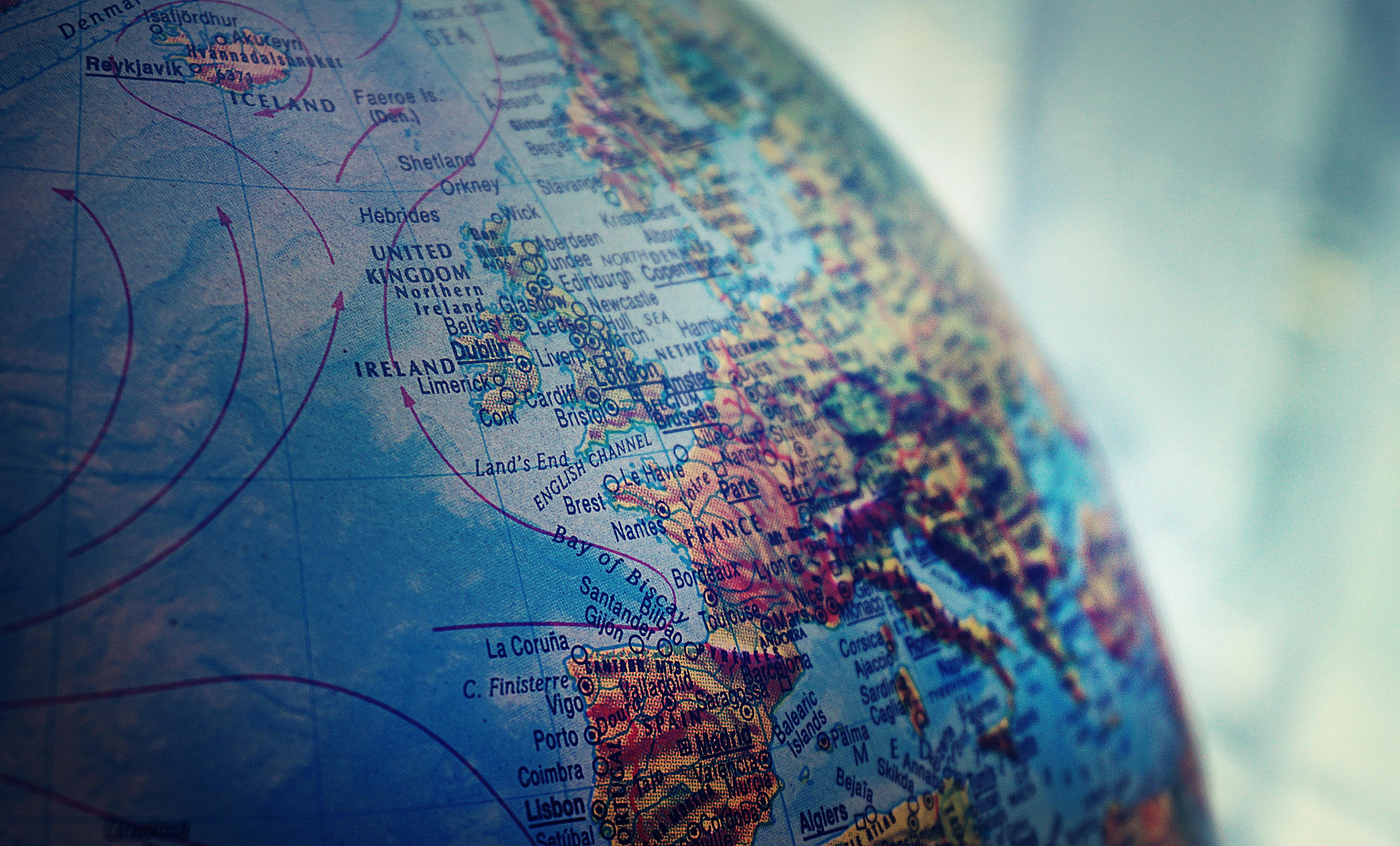 ارتباط القسم برسالة الكلية وأهدافها
 
يقدم القسم برامج تعليمية وبحثية متنوعة وعالية الجودة، تُعدّ الطلبة لتولي أدوار قيادية في مجالات السياسة، الدبلوماسية، الإعلام، والمجتمع المدني. يُشجع القسم على التفكير النقدي والتحليل العميق للقضايا السياسية المعاصرة، مع التركيز على تطوير المهارات البحثية والتواصلية. كما يسعى إلى بناء شراكات أكاديمية دولية لتعزيز التبادل المعرفي والثقافي.